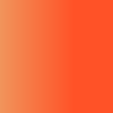 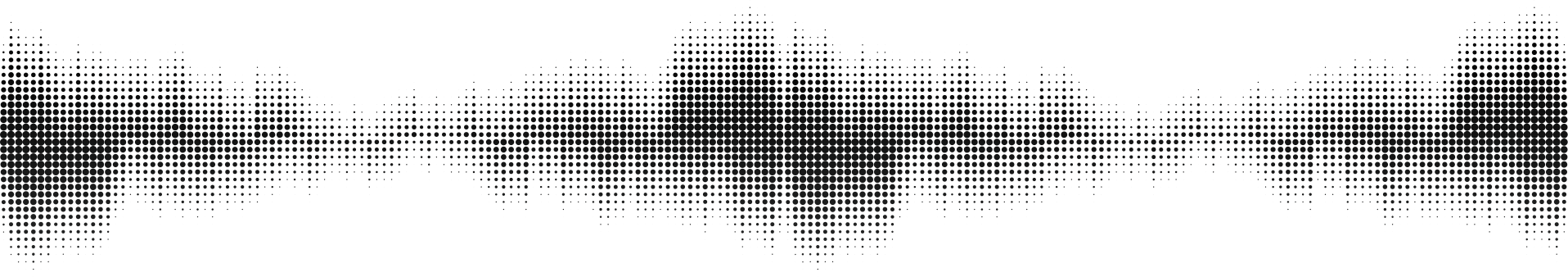 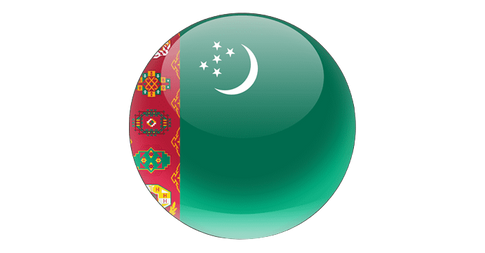 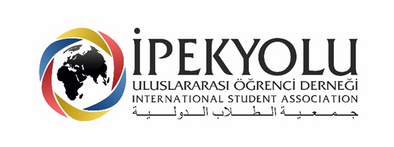 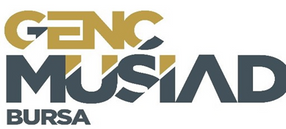 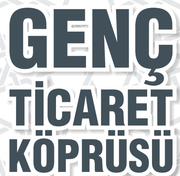 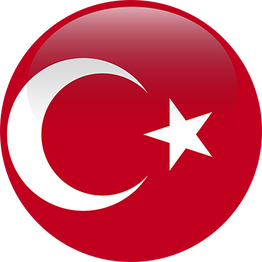 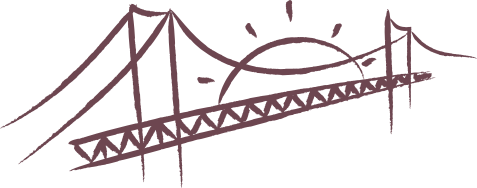 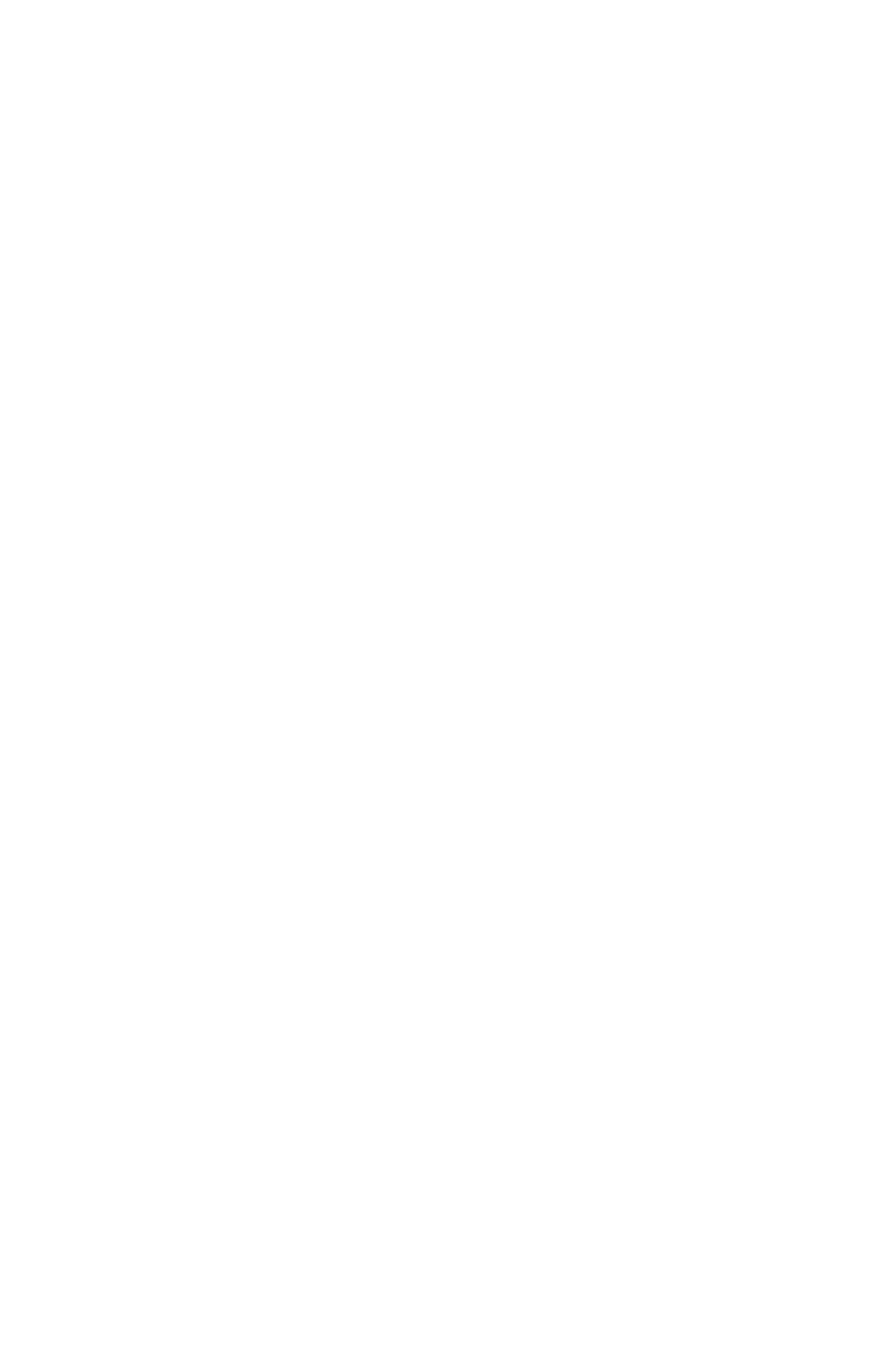 Türkmenistan
Bursa
Genç Ticaret Köprüsü
2. Ülke Sunum Yarışması
Hazırlayan: Suhrab BAHADIROV
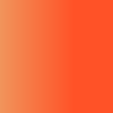 İçerik
1. Genel Bilgiler
2. Genel Ekonomik Durum
3. Dış Ticaret
4. Doğrudan Yabancı Yatırımlar
5. Türkiye ile Ticaret
6. Yatırım İçin Potansiyel Sektörler
7. İhracatında Önerilen Ürünler
8. İthalatında Önerilen Ürün
9. Türkiye-Türkmenistan Dış Ticaretinde Önerilen Diğer Ürünler
10. Kaynakça
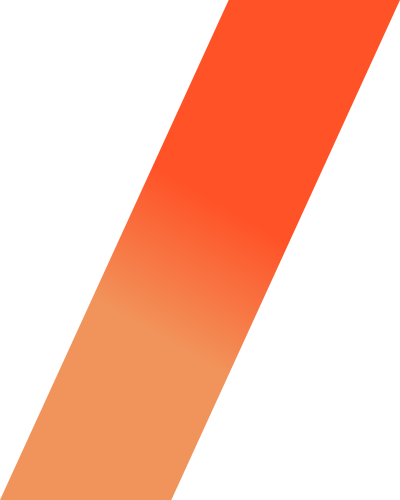 1. Genel Bilgiler
Türkmenistan, Orta Asya'da bağımsız bir Türk devletidir.


Komşu ülkeler: Kazakistan, Özbekistan, Afganistan, İran ve Hazar denizi üzerinden Azerbaycan
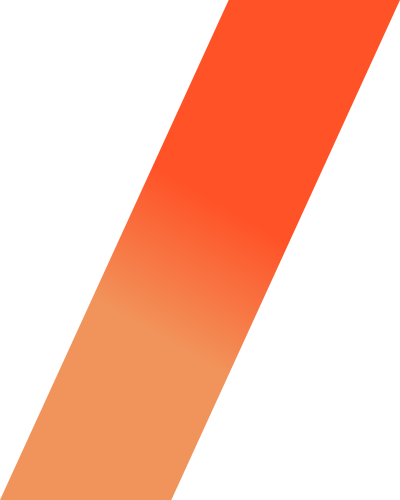 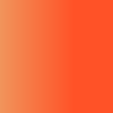 TÜRKMENİSTAN’LA İLGİLİ TEMEL BİLGİLER
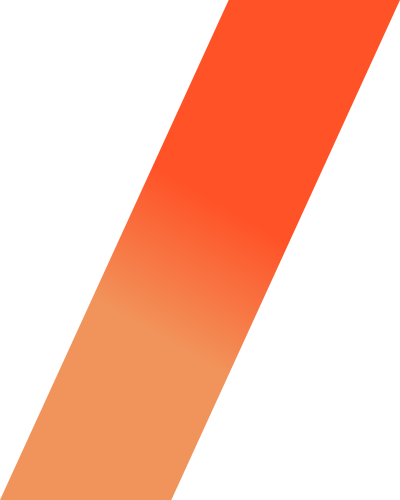 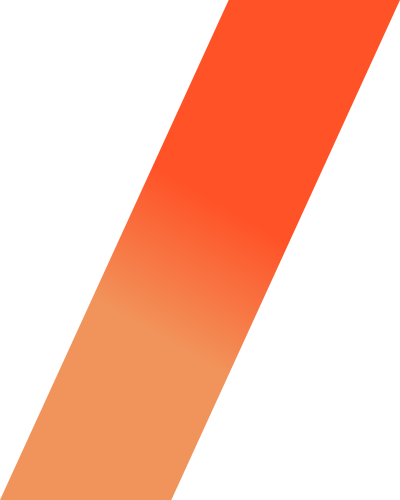 Türkmenistan
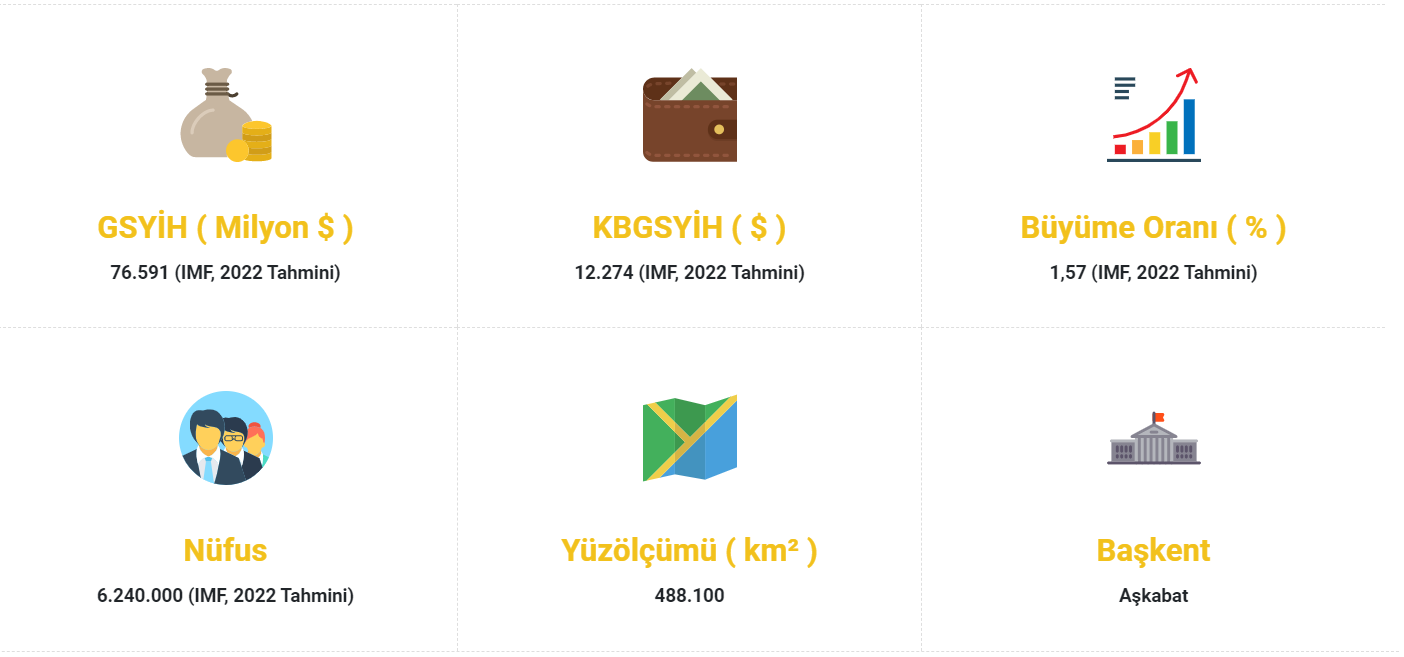 Bayrak
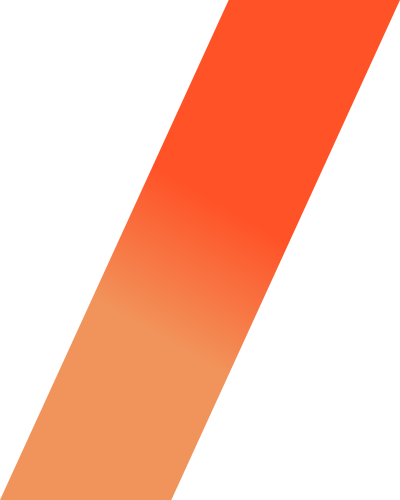 Arma
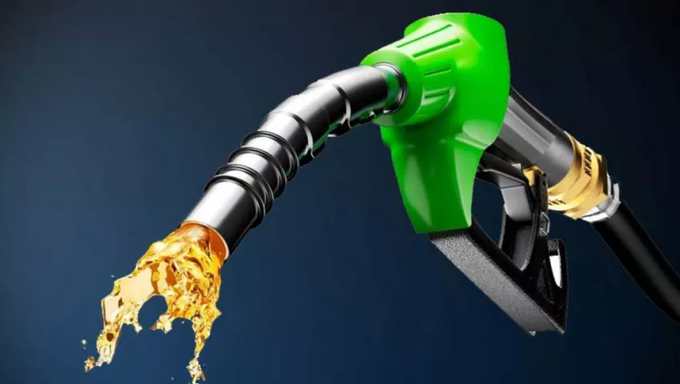 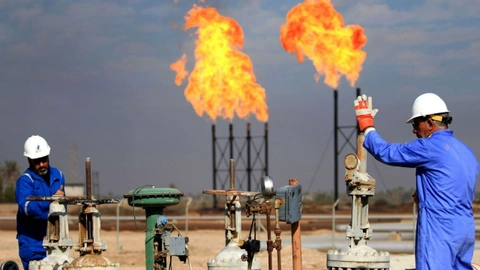 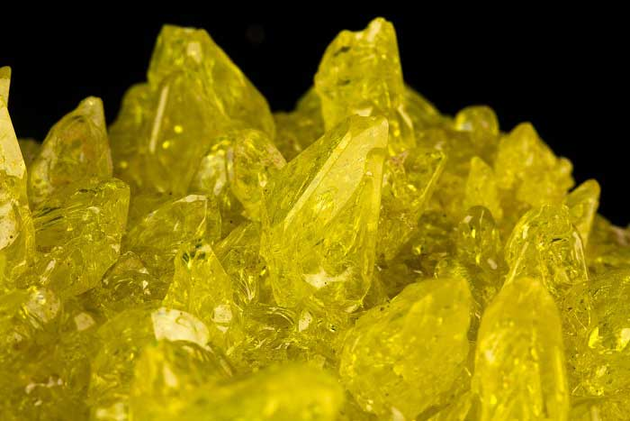 Doğal Gaz
Petrol
Sülfür (kükürt) ve tuz
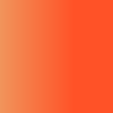 Türkmenistan Doğal Gaz Rezervi Bakımından 4. Sırada
Ülkenin önemli miktarda gaz ve petrol rezevleri bulunmaktadır.
Türkmenistan madenler ve mineral kaynaklar bakımından zengin bir ülkedir
Doğal Kaynaklar ve Çevre
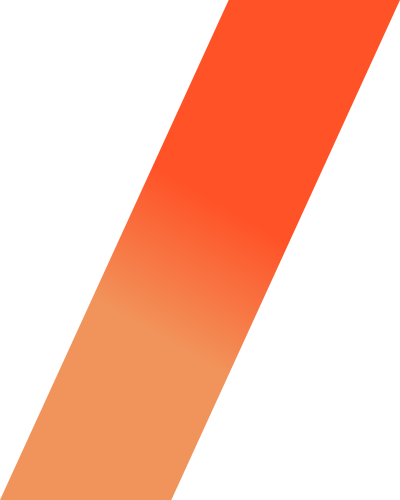 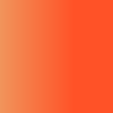 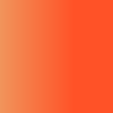 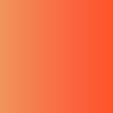 2. GENEL EKONOMİK DURUM
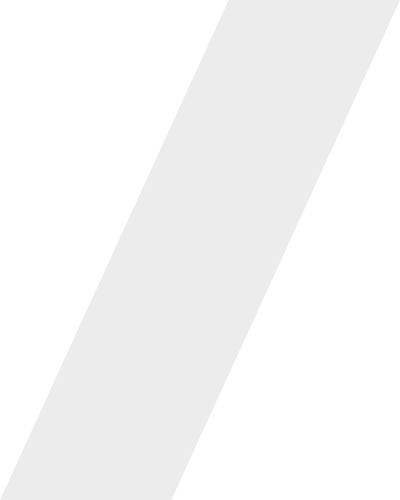 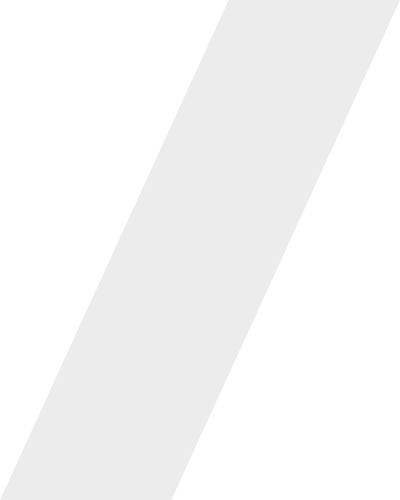 Türkmenistan, başta doğal gaz olmak üzere emtia ihracatına odaklanan bir ekonomiye sahip gelişmekte olan bir pazardır. Ekonomi büyük ölçüde devlete aittir, küçük ve az gelişmiş özel sektörde önemli bir devlet denetimi vardır.
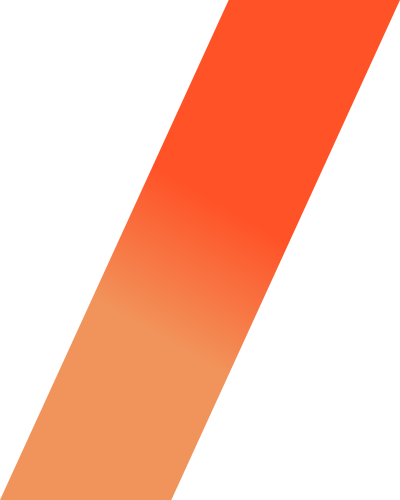 Temel Ekonomik Göstergeler
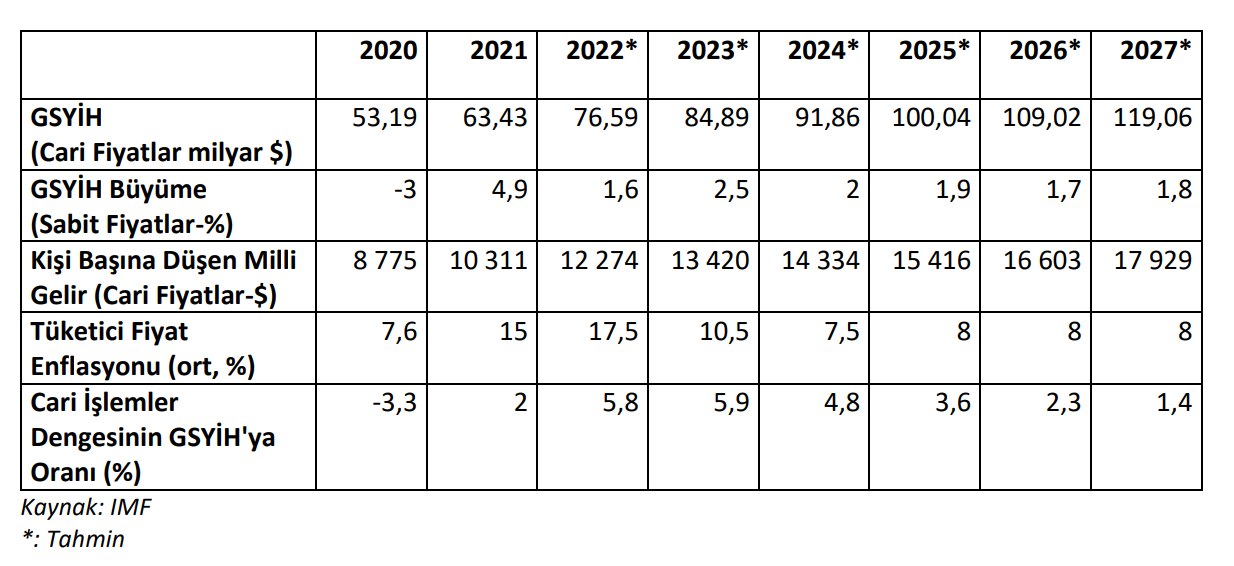 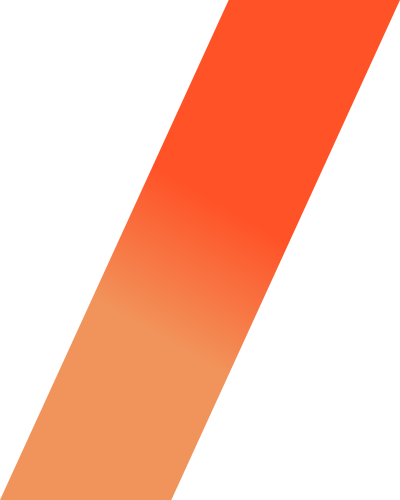 Öncelikli Sektörler
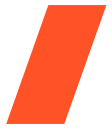 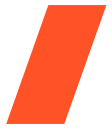 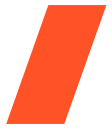 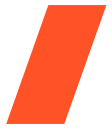 Pamuk
Kimyasallar
İmalat Sanayi
Teknoloji Altyapı Alanları
Hükümet öncelikli sektörler olarak nitelendirilen pamuk, kimyasallar, imalat sanayi, teknoloji altyapı alanlarına yabancı yatırım çekme konusunda isteklidir. Bazı koşullarda bu alanlarda tercihli vergi oranları ve ithalatta gümrük vergisi muafiyeti gibi teşvik uygulamaları da bulunmaktadır.
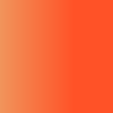 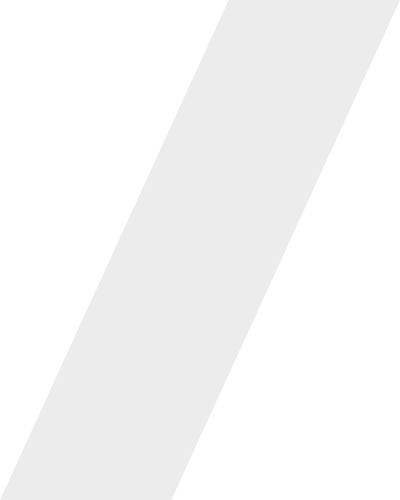 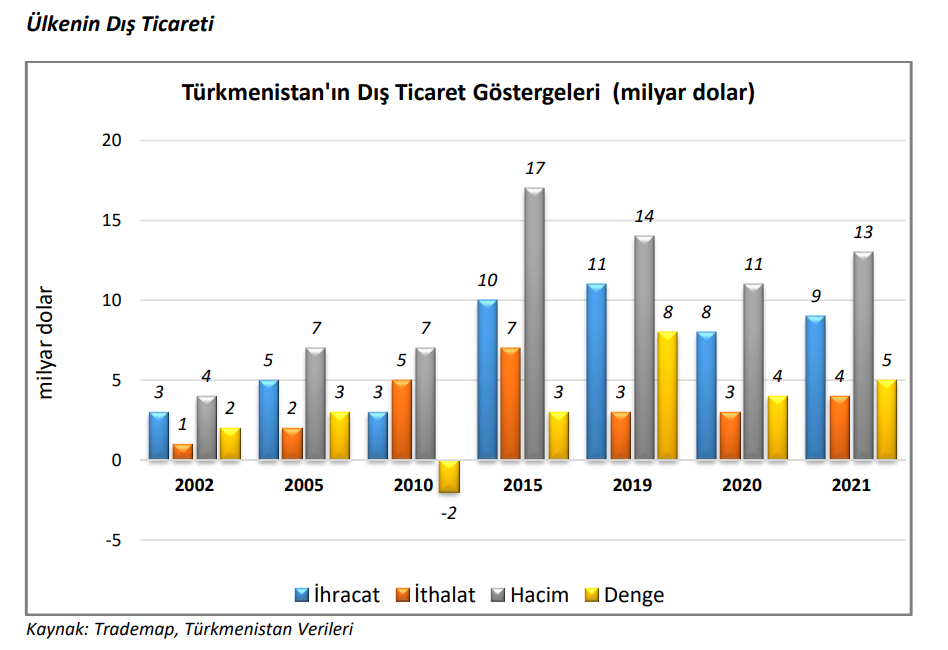 3. DIŞ TİCARET
Genel Durum
2021 yılında 9 milyar dolarlık ihracatla dünyada 96. sırada olan ülkenin ihracat yaptığı başlıca ülkeler Çin, Türkiye, Özbekistan, Romanya ve Gürcistan’dır. Ülkenin ihracatında Türkiye %8 pay ile 2. sıradadır.

2021 yılında 4 milyar dolarlık ithalatla dünyada 148. sırada olan ülkenin ithalat yaptığı başlıca ülkeler Türkiye, Rusya, İtalya, Çin ve Almanya’dır. Ülkenin ithalatında Türkiye %26 pay ile 1. sıradadır.
Başlıca Ürünler İtibarı ile Dış Ticaret
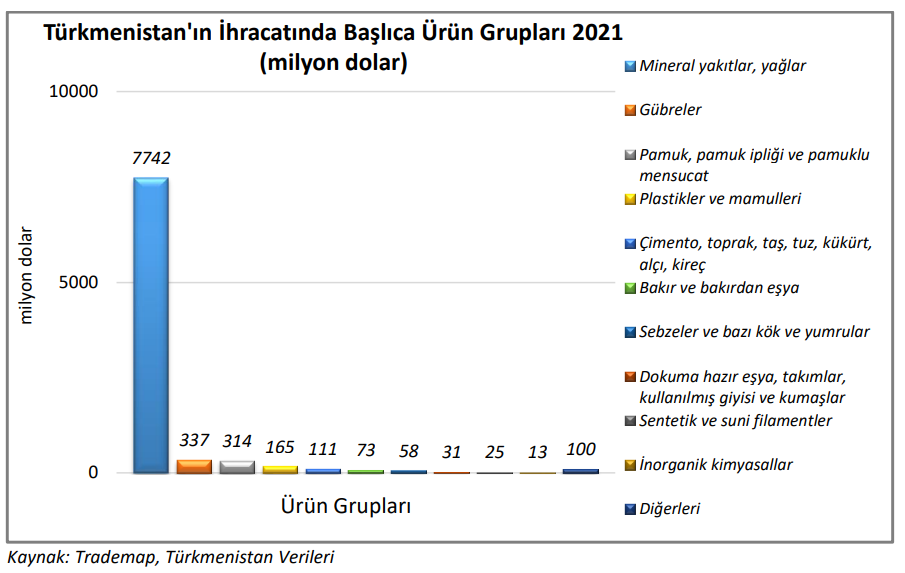 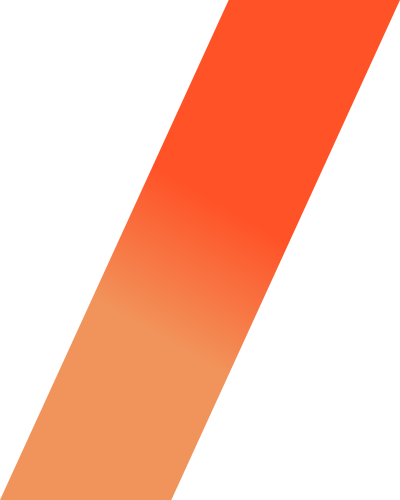 İhracat
Başlıca Ürünler İtibarı ile Dış Ticaret
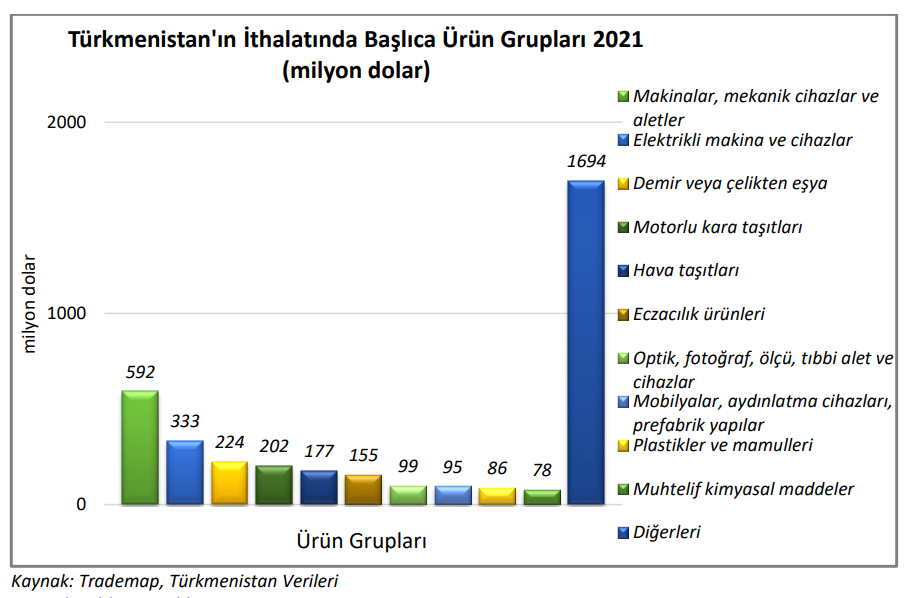 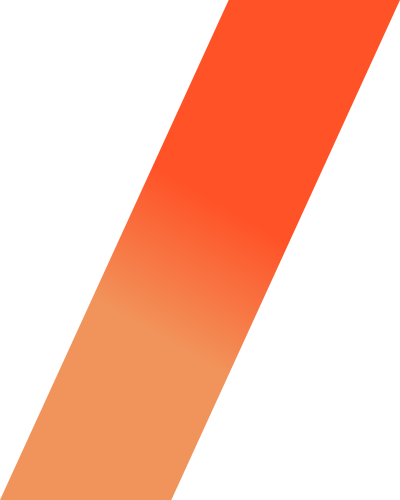 İthalat
Başlıca Ülkeler İtibarı ile Dış Ticaret
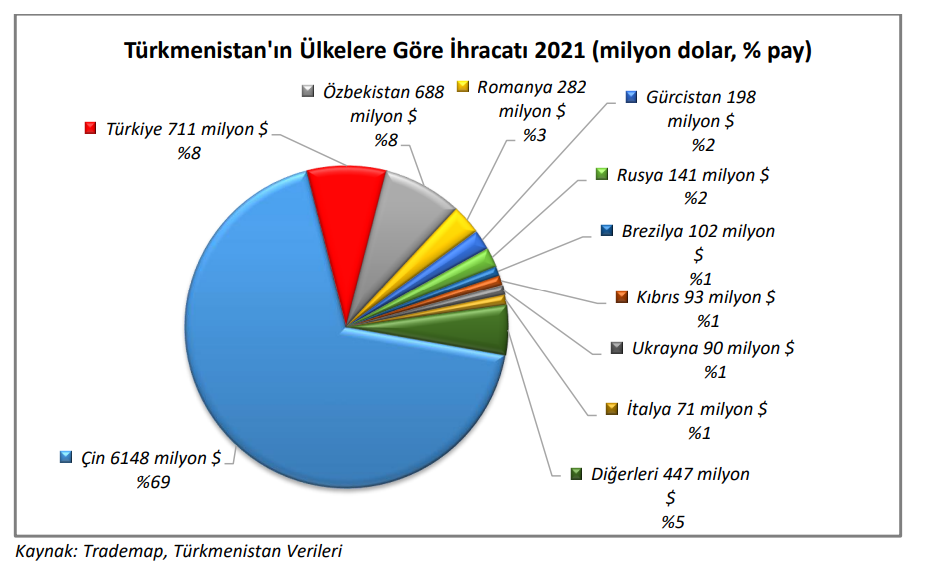 İhracat
Başlıca Ülkeler İtibarı ile Dış Ticaret
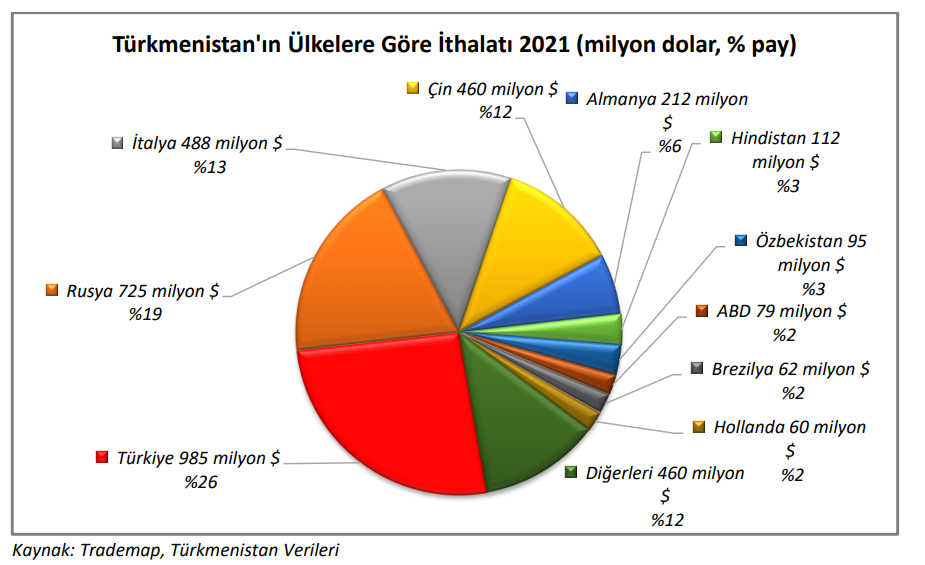 İthalat
4. DOĞRUDAN YABANCI YATIRIMLAR
Doğrudan Yabancı Yatırımların Görünümü
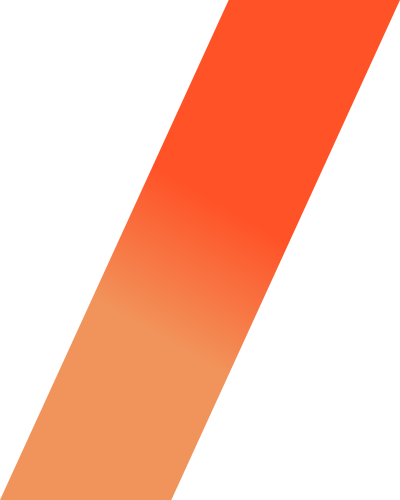 Türkmenistan, 2021 yılında 1,7 milyar dolar ile doğrudan yabancı yatırım çeken ülkeler arasında 75. sıradadır. Ülkedeki toplam yabancı sermaye stoğu 40 milyar dolara ulaşmıştır.
Doğrudan Yabancı Yatırım İstatistikleri
Kaynak: Economist Intelligence Unit (EIU) 
*: Tahmin
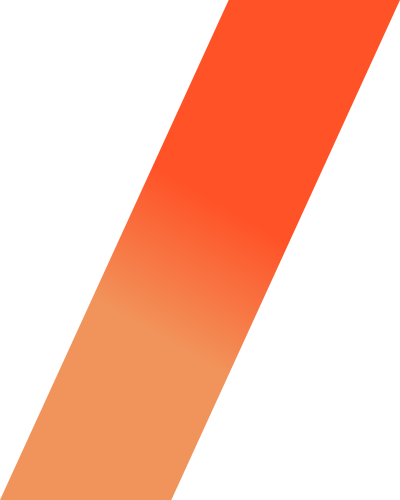 GIDA SEKTÖRÜ
ENERJI SEKTÖRÜ
TEKSTIL SEKTÖRÜ
Türk mallarının kalitesi nedeniyle artan talebe bağlı olarak gıda sektöründe de hareketlilik artmıştır.
Özellikle bu sektör yabancı yatırımcılar için önemli bir potansiyel arz etmektedir.
Türkmenistan tekstil alanında ülkeye yabancı sermaye çekme konusunda nispeten daha başarılı olmuştur.
Doğrudan Yabancı Yatırımların Görünümü
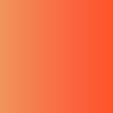 5. TÜRKİYE ile TİCARET
----
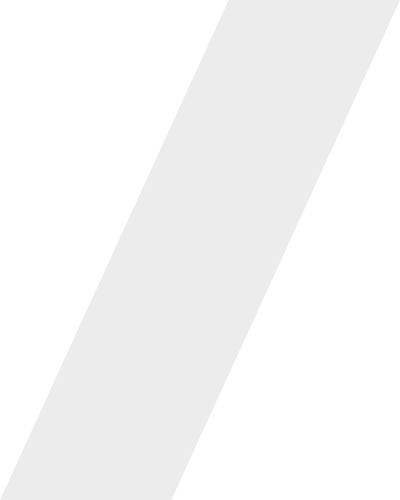 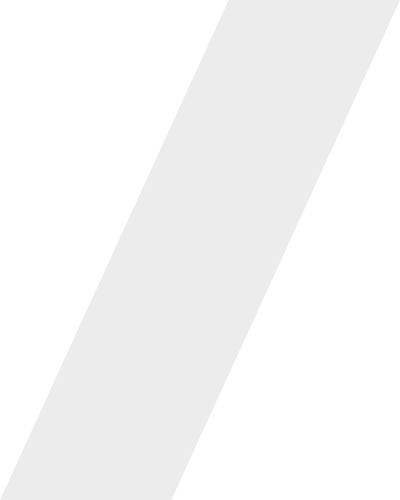 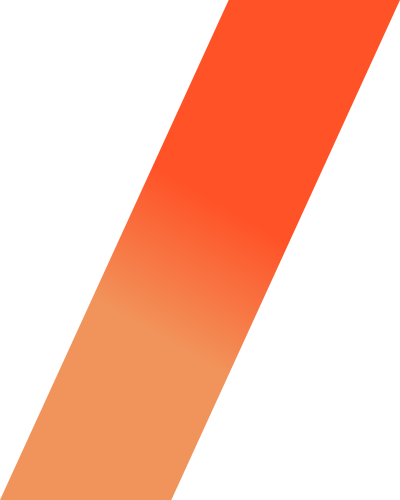 İhracat
ithalat
2021 yılında ülkeye ihracat 985 milyon dolar olmuştur. İhracat edilen başlıca ürünler: izole edilmiş teller, kablolar ve diğer elektrik iletkenler; fiber optik kablolar;
2021 yılında ülkeden ithalat 711 milyon dolardır. İthalatımızdaki başlıca ürünler ise petrol yağları ve bitümenli minerallerden elde edilen yağlar; pamuk ipliği;
Türkiye-Türkmenistan Dış Ticareti
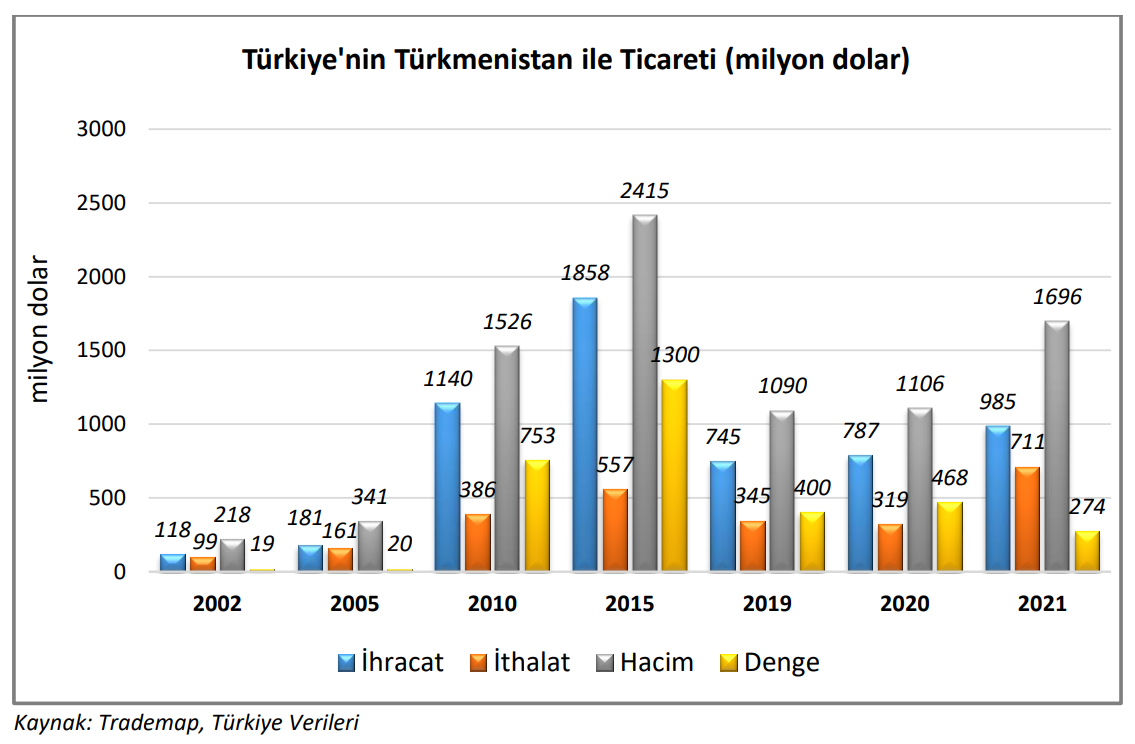 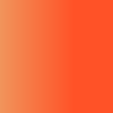 Türkiye’nin Türkmenistan’a İhracatında Başlıca Ürünler
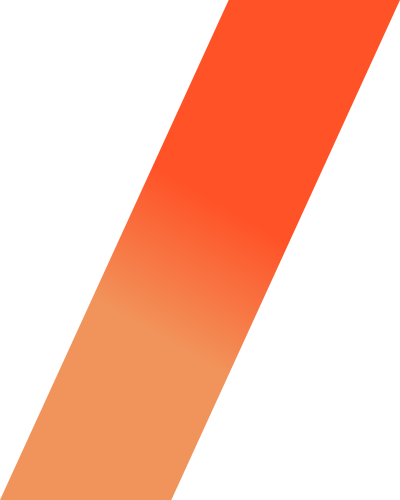 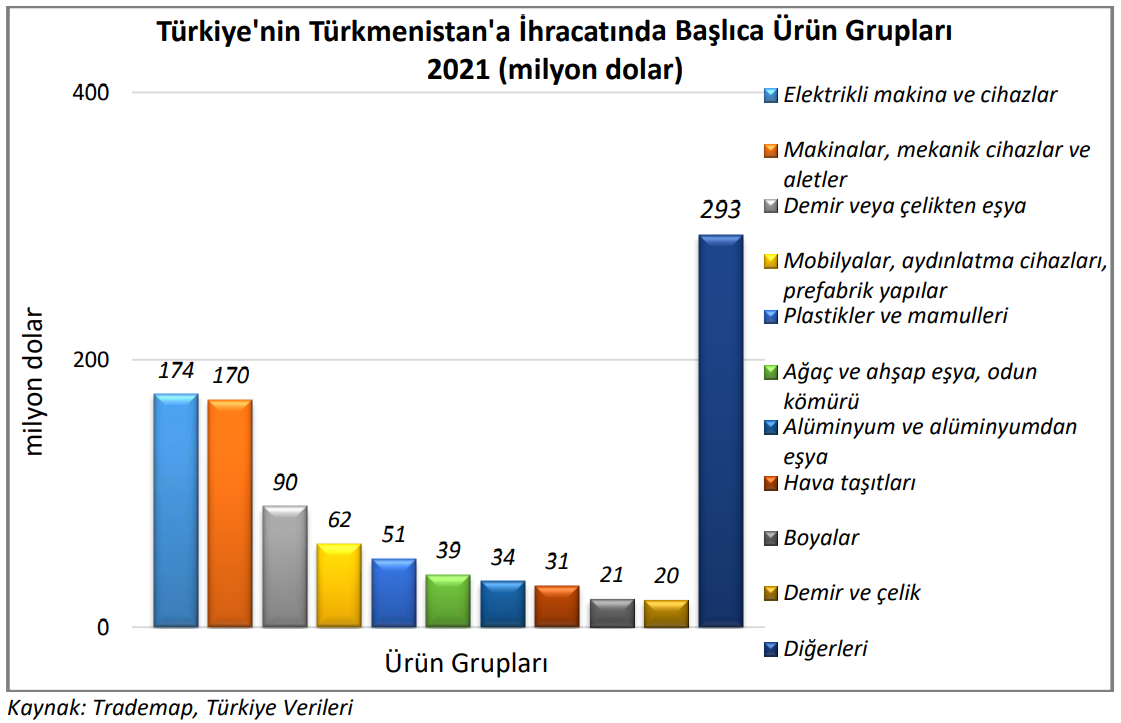 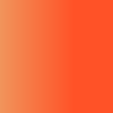 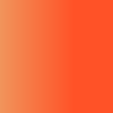 Türkiye’nin Türkmenistan’dan İthalatında Başlıca Ürünler
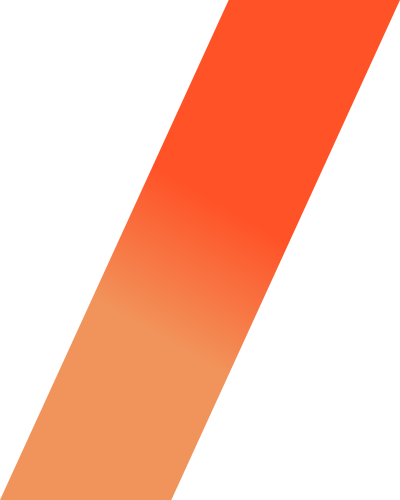 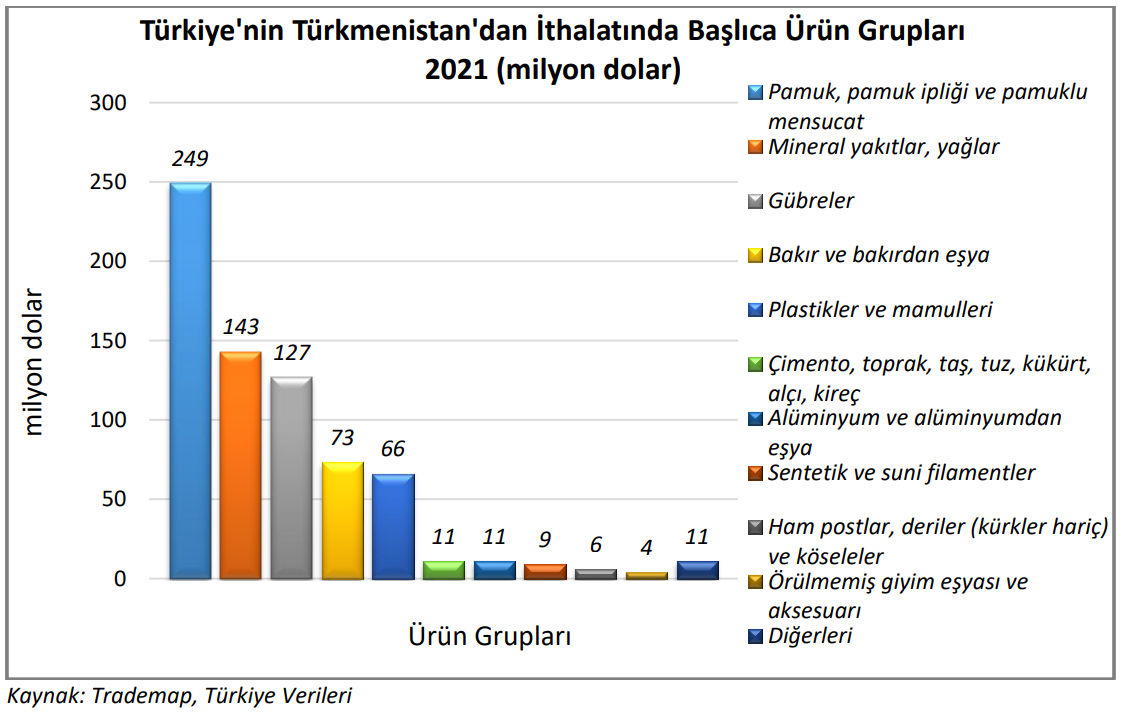 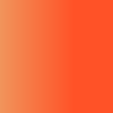 Yatırım İçin Potansiyel Sektörler
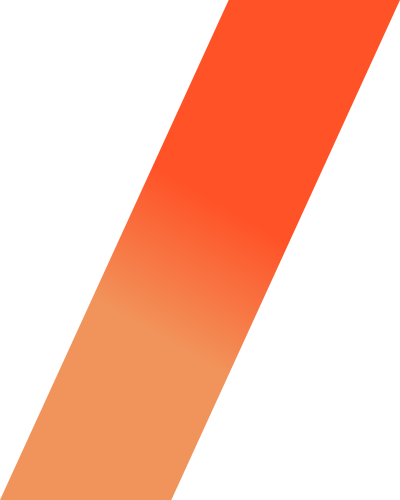 Tekstil sektörü
Ülkenin ekonomik yapısı, doğalgaz rezervlerinin yanında, pamuk ve tekstil sanayi üzerine şekillenmiştir
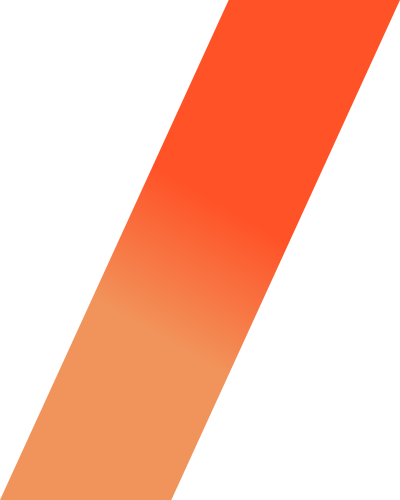 İnşaat sektörü
Büyük ölçekli ve özel mühendislik ve tecrübe isteyen bunlarla birlikte önemli yeni teknoloji gerektiren projelerde yabancı müteahhitlere de iş verilmektedir.
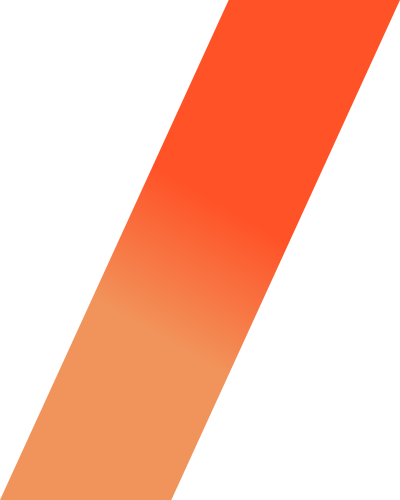 Yazılım sektörü
Gelişmekte olan ülke için ise kesinlikle Bilişim sektörü olmazsa olmazındandır. Özellikle: Fabrikalar, Mağazacılık, Pazarlama vd. alanlarda en çok ihtiyaç duyulmaktadır.
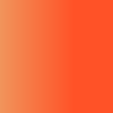 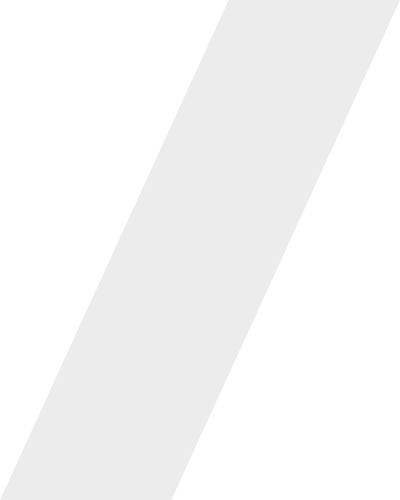 Türkiye’nin Türkmenistan’a İhracatında Önerilen Ürünler
MARKET SATIŞ SISTEMI
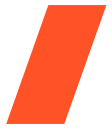 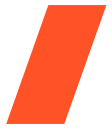 DemirSoft ® İsmi, logosu ve sloganı, demirsoft.com.tr 'ye ait tescilli bir markadır.
Türkiye fiyatı: 7.000 TL/Sistem başı
Türkmenistan fiyatı: 15.000 TL / Sistem başı
Taşıma bedeli: 260 TL
Gümrük vergisi: %0
                     KDV: %10
                 
ORTALAMA MALİYET: 7960 TL
      ORTALAMA KÂR: 7.040 TL
Yazılımı ile Birlikte
Neden bu ürün: Çünkü Türkmenistan da daha yaygın olarak kullanılmamakta, bu ürün market alışverişinde çok kolaylıklar sağlamaktadır.
MOBILYA
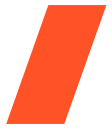 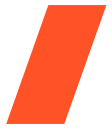 Bursa Mobilya imalatında Türkiye'de ilk sıralarda yerini almaktadır.
Türkiye fiyatı: 7.000-10.000 TL / Takım
Türkmenistan fiyatı: 15.000-20.000 TL / Takım
Taşıma bedeli: 900 TL
Gümrük vergisi: %15
                 
ORTALAMA MALİYET: 10.675 TL
      ORTALAMA KÂR: 6.825 TL
Koltuk Takımı
Neden bu ürün: Çünkü Türkmenistan da Türkiye Mobilyalarına olan bakış acı çok olumlu yönde bunun sebebi de Türk Mobilyalarının kaliteli olmasıdır. Aynı zamanda Türkmenistan mobilyaları ithalat olarak temin etmektedir.
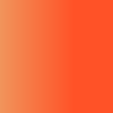 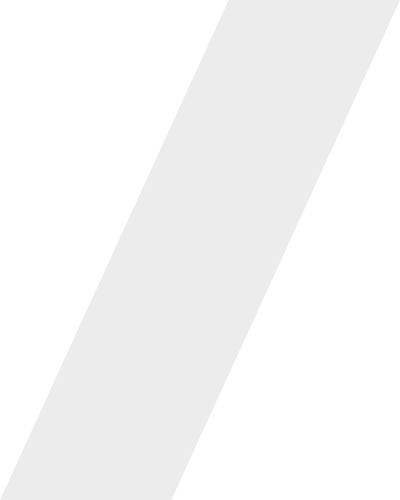 Türkiye’nin Türkmenistan’a İthalatında Önerilen Ürün
PAMUK
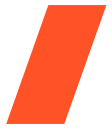 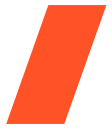 Türkiye’nin Türkmenistan’dan İthalatında Başlıca Ürünlerinde ilk olarak Pamuk yer almaktadır.
Türkiye'nin Türkmenistan'dan ithalatı: 2384 USD / Ton
Türkiye'nin dünyadan ithalatı: 3306 USD / Ton

Gümrük vergisi: %0
                     KDV: %8

      ORTALAMA KÂR: 922 USD
Pamuk
Neden bu ürün: Çünkü Türkmenistan sıcak bir bölge olduğu için pamuk üretimi ve kalite acısından başarılı bir ülke olmaktadır.
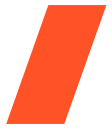 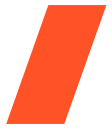 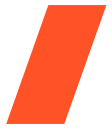 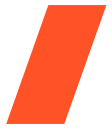 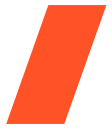 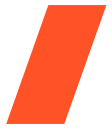 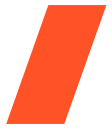 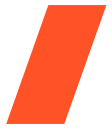 İnşaat Malzemeleri
Beyaz Eşyalar
Gıda ürünleri
Bilişim Teknolojileri
inşaat aksamı, inşaatta kullanılmak üzere hazırlanmış demir veya çelikten sac, çubuk, vb.
Dondurucular, çamaşır ve bulaşık makinalar, doğal gaz ocakları vb.
Elma, çilek, portakal, süt ürünleri, zeytin vd.
Yazılım programları, takip sistem cihazları ve yazılımları vd.
Türkiye-Türkmenistan Dış Ticaretinde Önerilen Diğer Ürünler
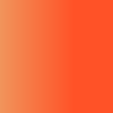 Kullanılan Kaynaklar
Dış Ekonomik İlişkiler Kurulu. (2012). Türk - Türkmen İş Konseyi. DEİK. https://www.deik.org.tr/uploads/turkmenistan-ulke-bulteni.pdf
Dış Ekonomik İlişkiler Kurulu. (2021). TÜRKMENİSTAN BİLGİ NOTU. DEİK. https://www.deik.org.tr/uploads/turkmenistan-bilgi-notu-kasim-2021.pdf
T.C. Ticaret Bakanlığı Uluslararası Anlaşmalar ve Avrupa Birliği Genel Müdürlüğü. (2022). TÜRKMENİSTAN ÜLKE PROFİLİ. ticaret.gov.tr. https://ticaret.gov.tr/data/5f05d4d213b8761868766d8d/T%C3%BCrkmenistan_2022.pdf#page=14&zoom=100,128,136
WEB kaynaklar:
https://intracen.org/
https://uygulama.gtb.gov.tr/Tara/TarifeBasitArama/DetayliBilgiler
https://customs.gov.tm/customs-info/customs-fees/duties
https://www.exchange.gov.tm/page/about/#
https://tim.org.tr/tr/default
https://www.deik.org.tr/turkiye-avrasya-is-konseyleri-turkiye-turkmenistan-is-konseyi?pm=28&sm=kunye
https://ticaret.gov.tr/yurtdisi-teskilati/orta-asya/turkmenistan/genel-bilgiler
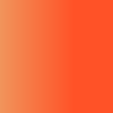 Telefon Numarası
E-Posta Adresi
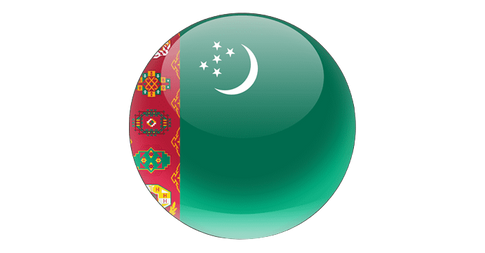 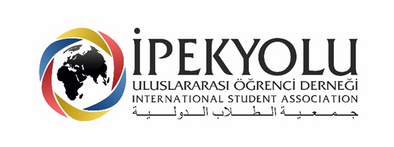 Beni Dinlediğiniz için
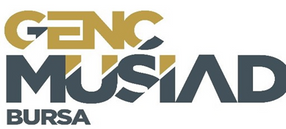 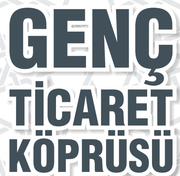 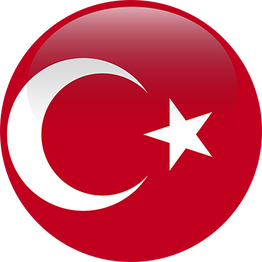 +90 505 069 92 06
bahadirow99@gmail.com
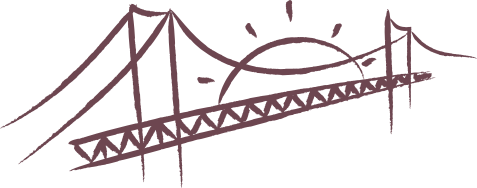 Teşekkürler!
Umarım faydalı sunum olmuştur :)
Suhrab BAHADIROV
BUÜ, Bilişim Teknolojileri Mezunu
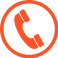 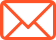